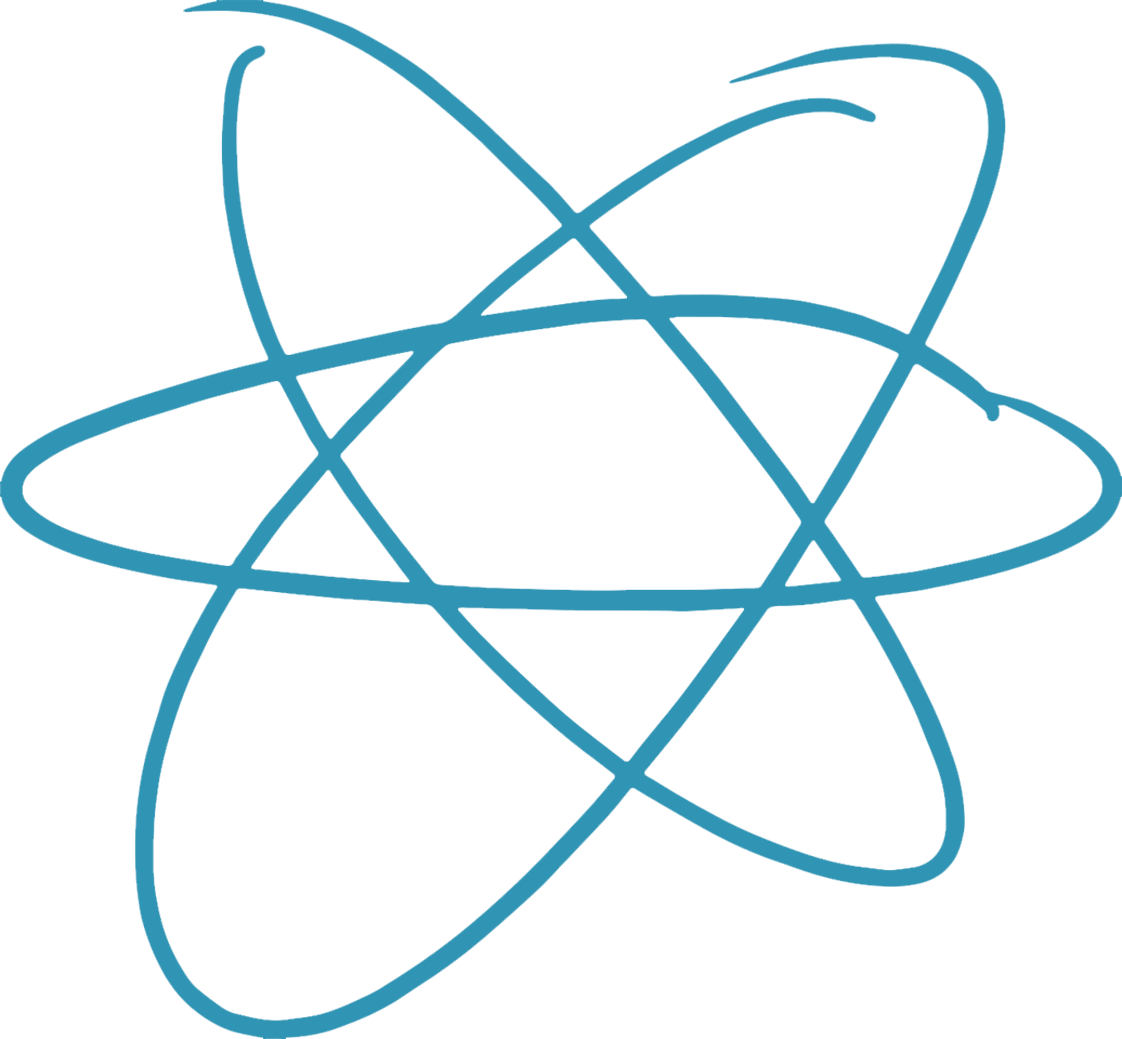 ODP Qualification  Support Guide
Version 7 March 23
1
1
Contents
Getting Started
Step by Step Login Guide
Assessments Level 2/3
Remote Invigilation (including Candidate/Invigilator’s Guide – level 3/4)  
Level 4-7
Referencing
How to upload a completed task/How to upload an amended task
Submission Checklists  Referrals
Support
Version 7 March 23
2
2
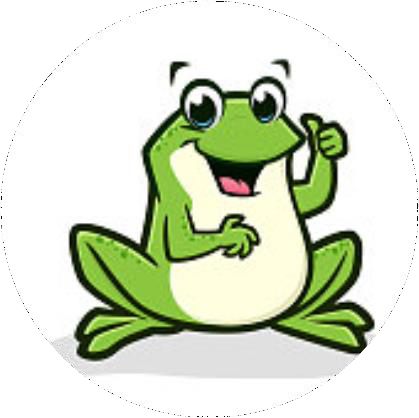 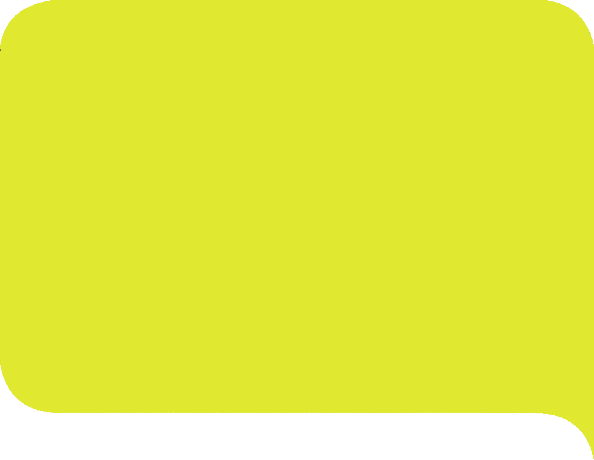 Getting Started
Additional  content  here
Don’t procrastinate - make a start on your qualification as soon as  possible after registration. Keep going even if you only have time to do  an hour a week.

As Mark Twain once said, “If its your job to eat a frog, its best to do it  first thing in the morning. And if its your job to eat two frogs, eat the  biggest one first...”

Eating the frog means to just do it, otherwise the frog will eat you,
meaning you’ll end up procrastinating the whole day.
Version 7 March 23
3
3
Login to the Premier  Partnership (Moodle)  Website: https://cap.premier-  partnership.co.uk/moodle/login/index.php
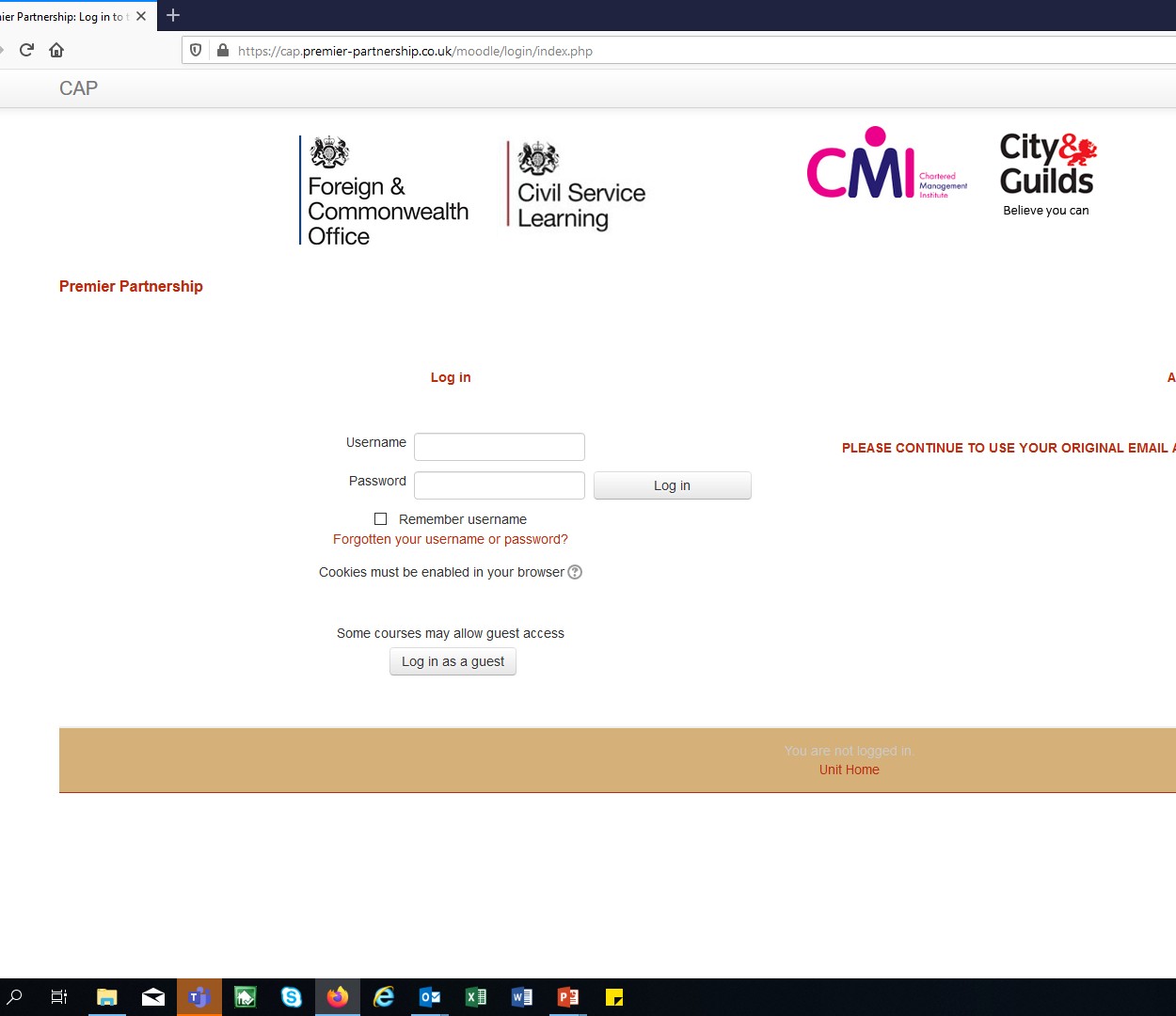 You will have received an email from Premier  Partnership following registration containing  your login and password details

Keep these details safe as you will need  them every time you access your  qualification on the website (known as the  Moodle site)

Your username is your work email address

Use the password included in the email  above
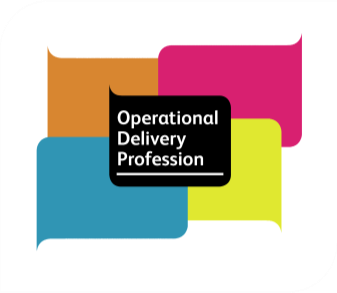 Version 7 March 23
4
The Home Page
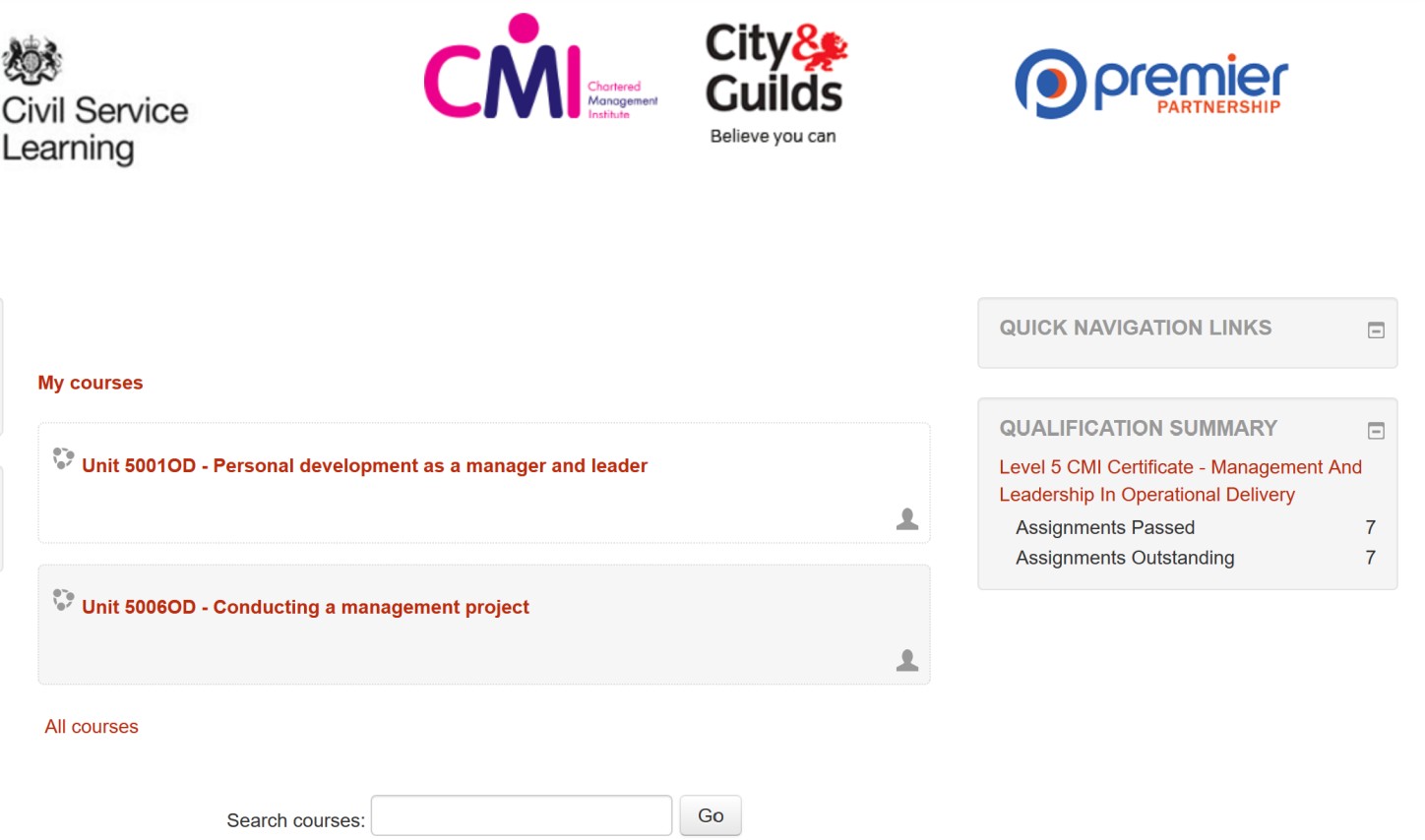 On this page you will see your  OWN course details and chosen  units

The qualification summary shows  how many assignments have been  passed and what’s outstanding

Please be aware the qualification  summary updates within 24 hours  of receiving a task pass and so will  not update as soon as you receive  your automated email from the  assessor with your result.
Please log into your account the  following day to view the update  on this.
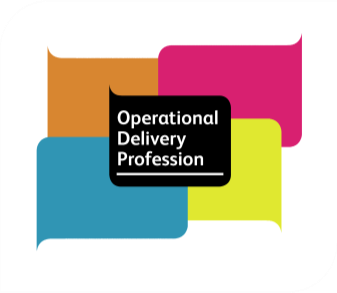 Version 7 March 23
5
5
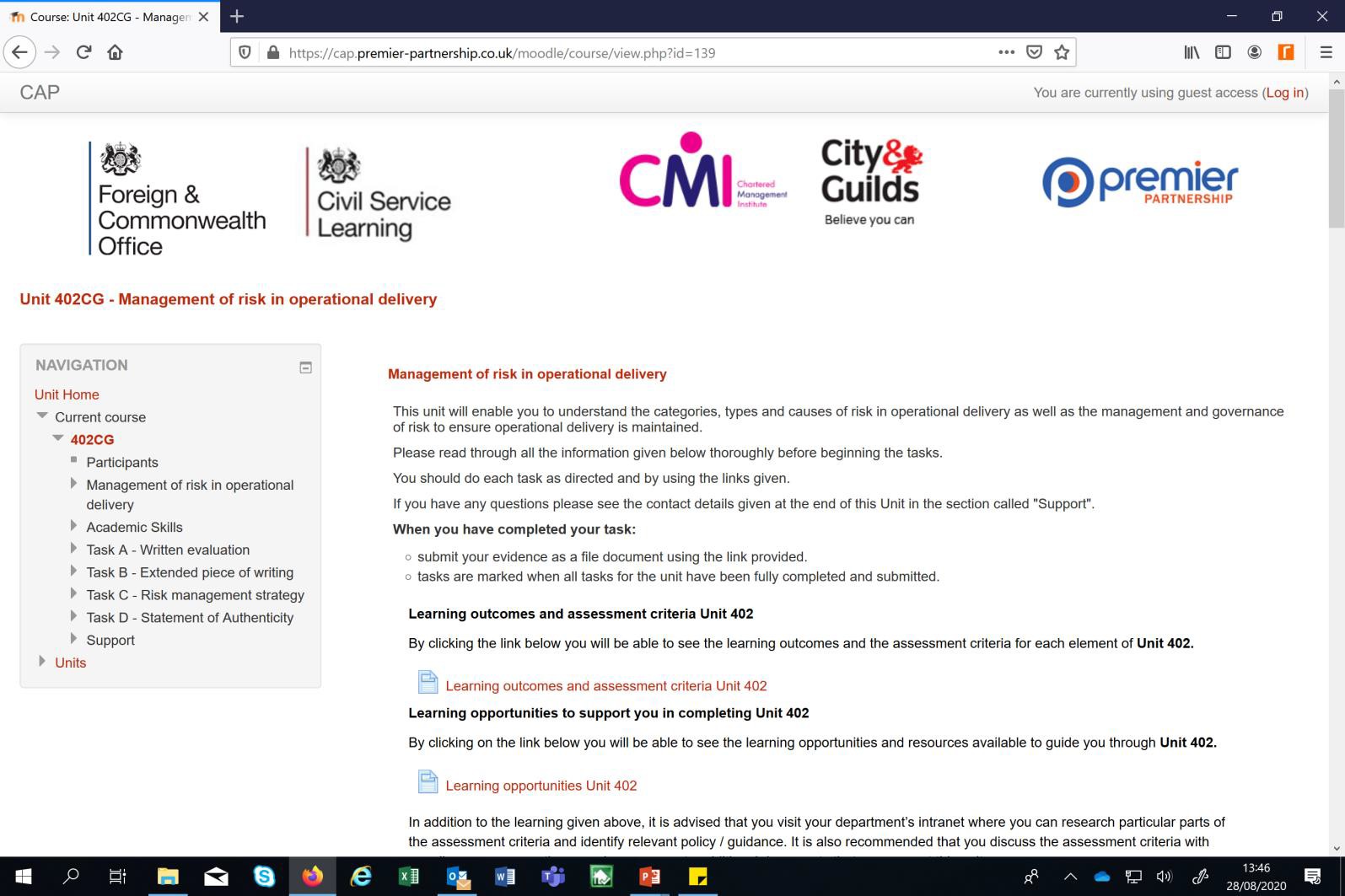 Unit Homepage
For each Unit this is the home page:

Where you will find a list of the
tasks

This is the Learning Outcomes and  Assessment Criteria - this is what  your test or assignment will be  assessed against

Here you will find the Learning  Opportunities:
Links to eLearning
Articles/Guides
Version 7 March 23
6
6
Learning Outcomes and  Assessment Criteria
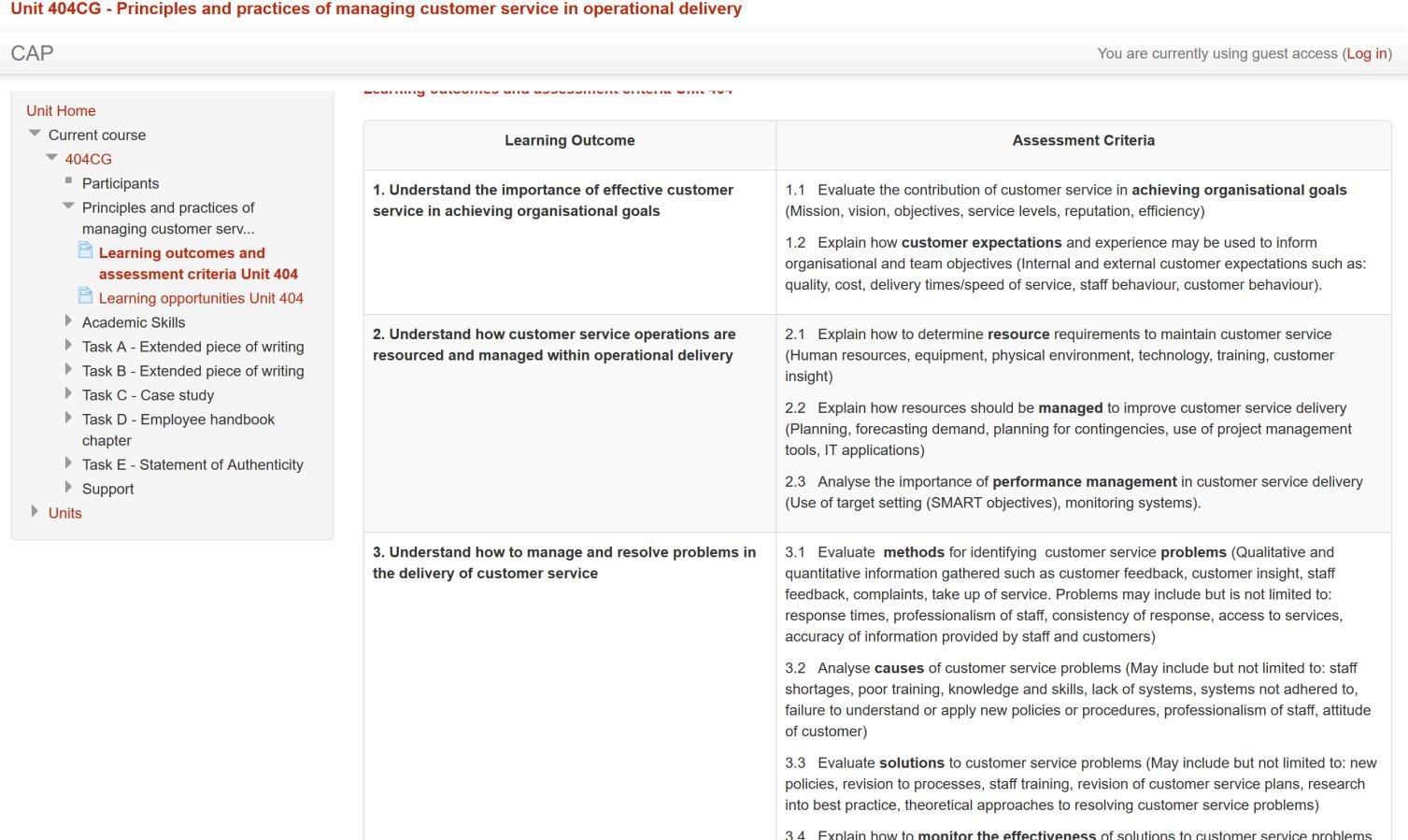 The Learning Outcomes confirm what you  will learn from studying the qualification unit

It is vital for you to read and understand the  Assessment Criteria to help you pass your  tasks. Paying particular attention to the  words in bold will also help

It’s a good idea to keep referring back to  the Assessment Criteria throughout your  studies, to not only prepare and revise for  an assessment but also to help you whilst  completing it as well. Use the Assessment  Criteria as a revision checklist to ensure  you are prepared and have all the key  points covered

This document provides tips on suggested  answers as the Assessment Criteria is what  you will be assessed against
Version 7 March 23
7
7
Qualification Levels  2 and 3 – Online  Assessments
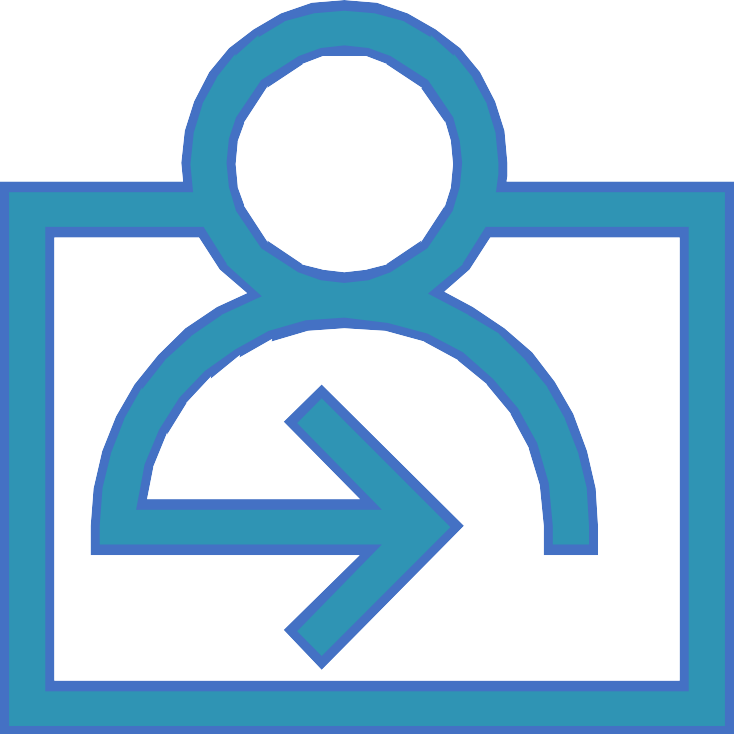 Version 7 March 23
8
8
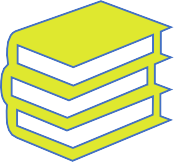 Level 2 Assessments
What to expect:
You will sit a multiple choice test for each unit, which is carried out online and  under exam conditions (for example classroom style, usually  with your line manager acting as invigilator). Note remote invigilation is currently not available for Level 2. 
There is more than one version of the test, which is generated for you on the  day of the test
The invigilator will receive a password to enable you to access your on-line
test on the day of your assessment
Once you enter the password on the system, the test will begin. In the top  corner of the screen a clock will appear, which lets you know how much time  you have left to complete the test
When the time is up, your paper will automatically be submitted for marking
and you will no longer be able to amend it
If you complete the test before the time is up, you will still  be able to submit your test 
Pass/fail results are instant, so you will know your result as soon as your test  is complete
Important - You will need to access the Premier Partnership website to complete your assessment, please make sure you have a note of your  login details
Version 7 March 23
9
9
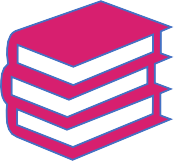 Level 3 Assessment
What to expect:
You will sit a short answer test for each unit, which is carried out online and  under exam conditions (either classroom style or remote invigilation –  usually with your line manager acting as invigilator). Note that remote invigilation is available for Level 3 and 4 examinations.
There is more than one version of the test, which is generated for you on the
day of the test
The invigilator will receive a password to enable you to access your on-line  test on the day of your assessment
Once you enter the password on the system, the test will begin. In the top  corner of the screen a clock will appear, which lets you know how much time  you have left to complete the test
When the time is up, your paper will automatically be submitted for marking  and you will no longer be able to amend it
If you complete the test before the time is up you will be able to submit it
Marking of your test can take up to 6 weeks and your result will show on the Moodle Platform in the qualification summary box, this will not be sent to  you via email from Premier Partnership
Important - You will need to access the Premier Partnership website to  complete your assessment, please make sure you have a note of your  login details
Version 7 March 23
10
Remote Assessments
Background: Since the COVID 19 pandemic and colleagues working from home limiting the ability to invigilate tests for both Levels 3 and 4, it has been necessary to source a solution to enable remote  invigilation to take place.

Therefore, the attached checklists and guidance have been produced to support a remote invigilation  process.

Both the invigilator and candidate must read the relevant guidance and checklists before booking a  remote test.

It is essential that all the guidance is followed exactly as stated in the guides and checklists, as  incorrect administration of the regulations is considered by City & Guilds as maladministration and  could lead to remote tests becoming null and void.
Version 7 March 23
11
Check Lists -	to be completed, signed and dated on  the day of the test
Remote Invigilation – Invigilators Checklist
Remote Invigilation – Candidate Guidance
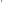 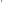 When
Task
Check
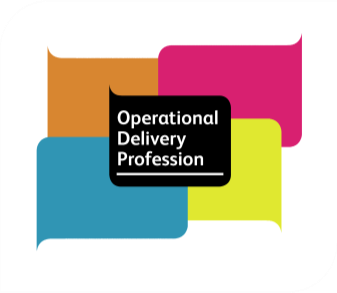 Candidate Details:
Invigilators Details
V. 1 August 2020
V. 1 August 2020
Version 7 March 23
12
OFFICIAL
OFFICIAL
Malpractice Report – must be completed for all remote invigilation
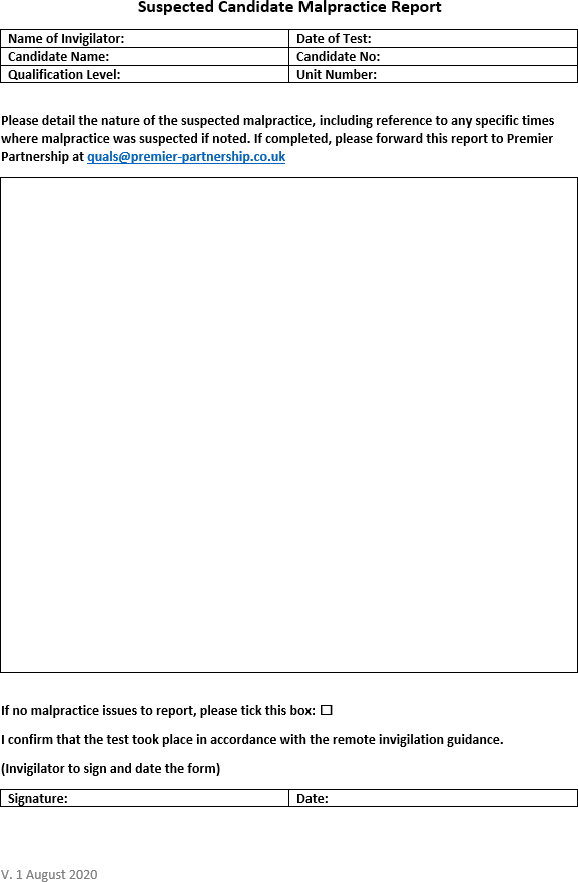 After the test:
The invigilator must email a copy of all the forms to  quals@premier-partnership.co.uk
This section of the form must be  completed in full for all cases

Where no malpractice has taken place –
tick the box to confirm this
Don’t forget to sign and date the form
Must be completed for all cases
Version 7 March 23
13
Assessment
Guide
For Candidates
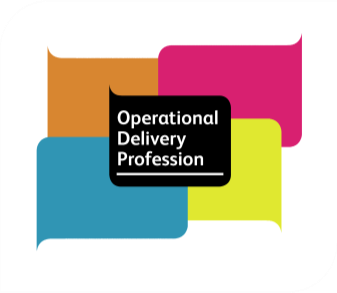 Version 7 March 23
14
Preparing for your remote assessmentThis is only appropriate to remote invigilated exams for Level 3 and Level 4.
When sitting the test, the candidate must have both the computer  and the mobile phone/tablet cameras switched on throughout.  The two devices should be positioned in such a way that:

The computer camera shows the candidate and their upper torso
as much as is possible in a front-on view.

The mobile phone/tablet camera should be positioned at a wider  angle so that it shows the candidate in profile and also gives an  unimpeded view of as much of the room as is possible

Prior to your assessment day - arrange with your invigilator to  have a practice run with the video technology so your ready to go  on the day

You will need to decide beforehand on the technology you will  use on the day that supports video conferencing, e.g. Microsoft  Teams, Skype for Business, Go to Webinar, Zoom etc.

Make sure you know your login details and password for the  Premier Partnership website
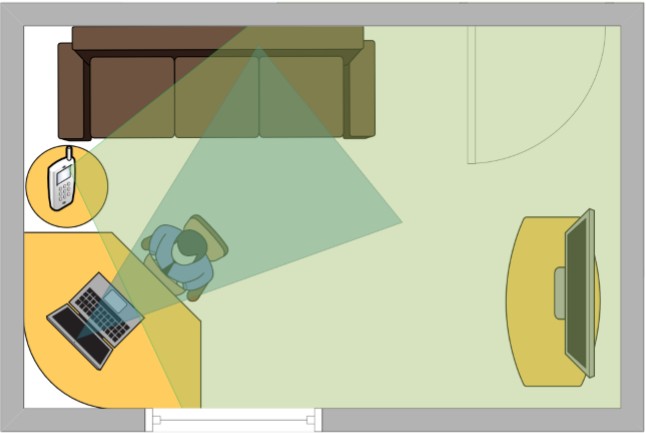 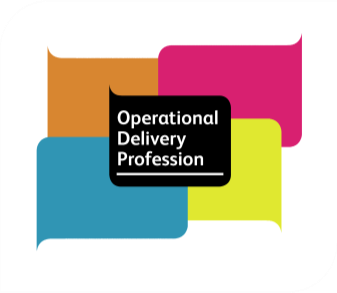 Version 7 March 23
15
Preparing for your Face to  Face Assessment
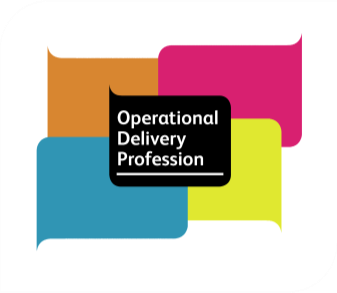 Version .4 - June 2021
Version 7 March 23
16
Top Tips –Your Assessment
Read all the questions carefully
Try and give an answer to every question

Remember if the questions carry different marks, and you are struggling with a question worth  1 mark, move on and come back to it later, as there may be a question further along worth 3  marks that you can answer

At the start of the exam, ask your invigilator to keep a check of the time and remind you at  regular intervals how much time you have left, it’s amazing how quickly the time goes and your  too busy to notice

If you finish early and have spare time, read through your answers again to see if you can  improve on what you have written. Check that you have not missed any questions
Keep calm, if your feel a bit nervous, take a deep breath and don’t start your exam until you feel
composed and ready

Once you start you will be in exam conditions, so this means you won’t be able to take a break  half way through or ask any questions at this stage
Reasonable adjustments can be considered so please make sure you discuss this with your
line manager and training provider ahead of booking your exam
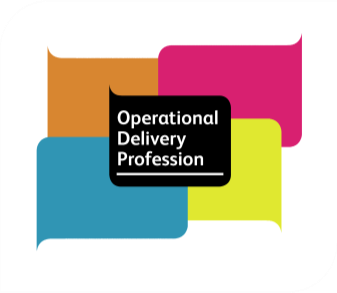 Version 7 March 23
17
Invigilator Guidance – Remote InvigilationThis is only appropriate to remote invigilated exams for Level 3 and Level 4.
Role of the invigilator
The role of the invigilator is to ensure that examinations are conducted in  accordance with regulatory requirements listed below and the invigilation  checklist.
PLEASE NOTE: remote invigilation must be carried out on a 1 to 1 basis;  multiple candidate invigilation can only take place face to face.
As the length of the tests can range between one to two hours, it is advisable to  invigilate no more than two tests per day with a gap in between for a break as  the invigilation process can be quite intense.
Add an extra 30 minutes onto the exam time, for completing the checklists and  setting up the video.
Version 7 March 23
18
Invigilator Guidance – Remote Invigilation
Ofqual have agreed that remote invigilation will be a permanent option for Level 3 and Level 4 examinations in Operational Delivery.

To Book
Anyone wishing to sit their unit test remotely should continue to email quals@premier-partnership.co.uk at least 72 hours in advance of the test. 

In the title of the email they must state, Remote Invigilation Test. Please confirm in the email that they are completing the assessment remotely, giving the unit number, the invigilator name and email address. 

Once Premier have acknowledged this email, they will then inform the learner to complete the test booking form as they would with all test bookings. (The test password will only be generated if the booking is made using the form) This allows Premier Partnership to track the details of the learners who are completing their assessments remotely, before the booking is made.  

Learners can still choose to sit their test via face-to-face invigilation and normal procedures apply.
Version 7 March 23
19
Invigilator Guidance – Remote Invigilation
Prior to the test
Arrange a practice run with the candidate to test the video technology so you are both clear  on how to proceed on the day.	Read through the invigilation check list and send the  candidate a copy of the candidate assessment guide. The day before the test make sure  have received notification of the test password from Premier Partnership, as the candidate  will need this to access the test.
On the day of the test
Ensure you have a copy of the invigilator’s checklist and the candidate’s checklist. Both lists  should be completed before the test takes place and signed and dated. Make sure you have  a note of the test password, so the candidate can access the online assessment.
PLEASE NOTE: it is not necessary for the invigilator to share their video whilst the test is  progress as it can be distracting for the candidate.
Version 7 March 23
20
Invigilator Guidance – Remote Invigilation
During the test

The invigilator must:
Just before the test make sure you and the candidate set your Skype/Teams notification  response to do not disturb – to avoid any interruptions

Be able to observe the candidate at all times as well as the door to the room

If malpractice is suspected – you must complete the malpractice form that accompanies the checklist noting details of any suspected malpractice including reference to any specific times where  malpractice was suspected

It may be necessary to stop the test if malpractice is suspected, please refer to the  malpractice guidance or FAQ’s
If you are unable to complete the test, due to IT issues, please contact quals@premier-partnership.co.uk

The invigilator must not:
Carry out any other task (for example, reading a book, using a computer, mobile phone etc)
whilst the test is in progress
Version 7 March 23
21
Invigilator Guidance – Remote Invigilation
After the test

The invigilator must:
Ensure all the checklists have been fully completed, signed and dated by the relevant parties

The malpractice form has been completed or the correct box has been ticked to show no  malpractice was recorded. This form must be signed and dated by the invigilator

The invigilator must send copy of all the forms to quals@premier-partnership.co.uk

If you are unable to complete the test, due to IT issues, please contact quals@premier-partnership.co.uk
Version 7 March 23
22
Invigilator Guidance – Remote Invigilation
Guidance on using the technology

You will need to decide prior to the assessment, the technology you will use on the day  that supports video conferencing, e.g. Microsoft Teams, Skype for Business, Go to  Webinar, Zoom etc.

When sitting the test, the candidate must have both the computer and the mobile  phone/tablet cameras switched on. The two devices should be positioned in such a way  that:

The computer camera shows the candidate and their upper torso as much as is  possible in a front-on view

The mobile phone/tablet camera should be position at a wider angle so that it shows  the candidate in profile and also gives an unimpeded view of as much of the room as is  possible, including the room door

Remember to set your notifications to do not disturb to avoid any interruptions
Version 7 March 23
23
Invigilator Guidance – Remote Invigilation
Example of the room layout
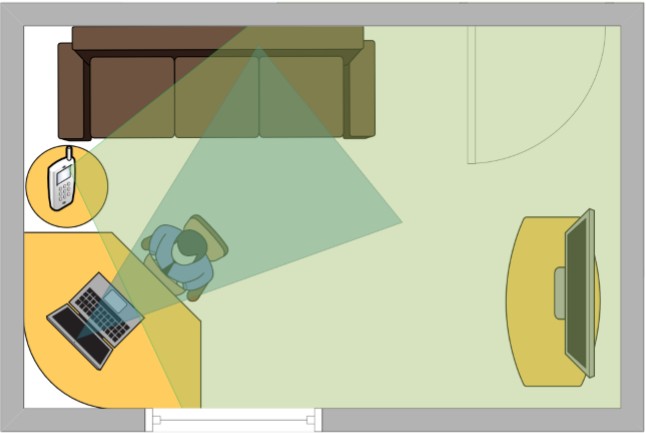 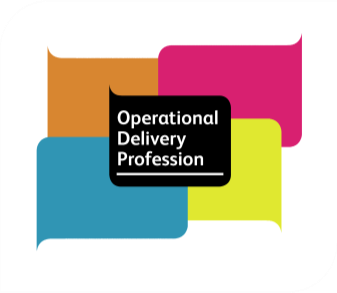 Version 7 March 23
24
Qualification Levels 4 – 7  can include assessments,  assignments or workbooks
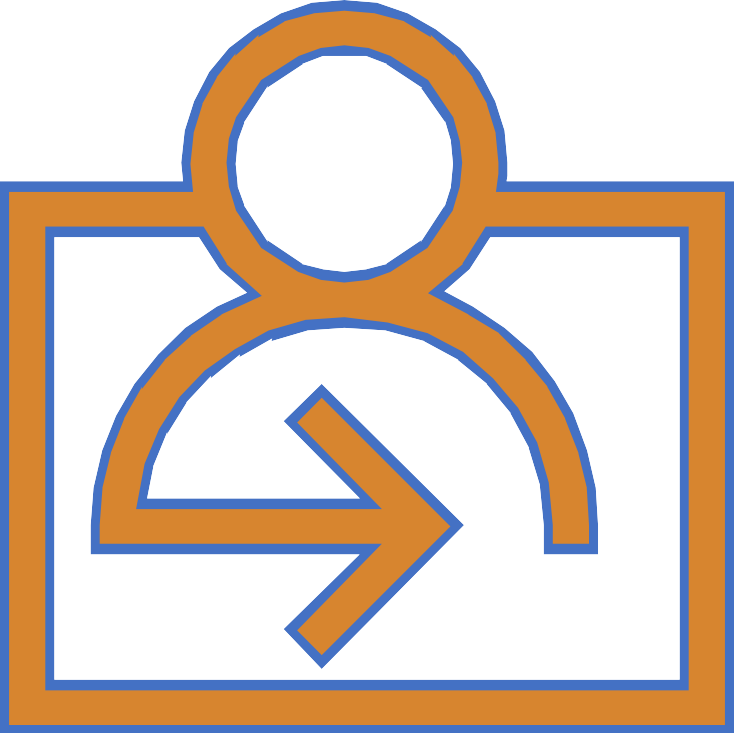 Version 7 March 23
25
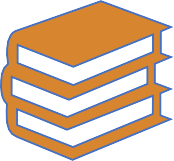 Level 4 Assessment
What to expect:
You will sit a short answer test for unit 303 only, (if you have already completed a Level 3 qualification  this is not applicable), which is carried out online and under exam conditions (with your invigilator present, usually your line manager). See Level 3 for full assessment details
Marking of your test can take up to 6 weeks and your results can be found by checking your details on the Moodle platform via your qualification account.
For the remaining qualification units, you will complete a range of assignments, known as ‘tasks’. Tasks  could be in the form of a short assignments, reports or workbooks.
Tasks, once you’ve completed them, are uploaded on the Premier Partnership site for marking by an
assessor
Marking can take up to 6 weeks and you will receive either a pass or a referral. Your results can be found by checking your accounts on Moodle in the qualification summary box, this will not be sent to  you via email from Premier Partnership. 
If one or more tasks does not meet the task criteria it will be referred back to you with feedback  provided. You will need to amend the task accordingly and re-submit it for marking.
Version 7 March 23
26
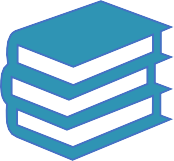 Level 5/6/7 Assessments
What to expect
For all 3 of these qualifications, you will complete a range of assignments, known as  tasks. Tasks could be in the form of a short assignments, reports or workbooks.
Tasks, once completed are uploaded on the Premier Partnership site for marking by  an assessor
Marking can take up to 6 weeks and for each task you will receive either a pass or a
referral
If one or more tasks does not meet the task criteria, then it will be referred back to  you with feedback provided. You will need to amend the task accordingly and re-  submit it for marking.
Remember your assignments will only be marked once all the tasks for that
unit have been completed!
Version 7 March 23
27
Useful Information  Levels 4/5/6/7
Version 7 March 23
28
In order to make sure you include all the key points in your assignment use the bullet points as your  headings. This will also make your work easier for your assessor to mark. Proof -read your work before  submission, using the Assessment Criteria as a check list to make sure you’ve covered all the key  points.
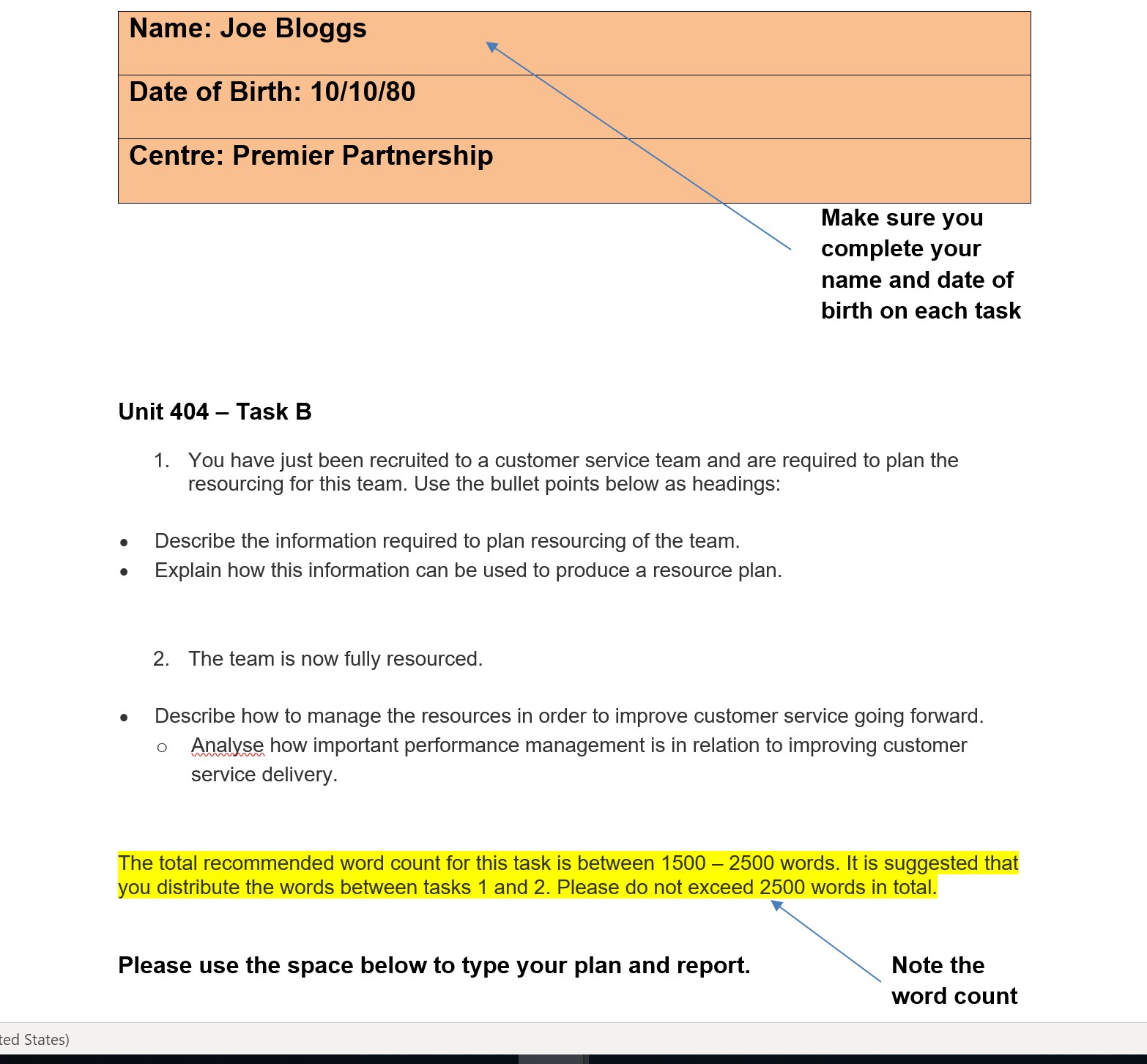 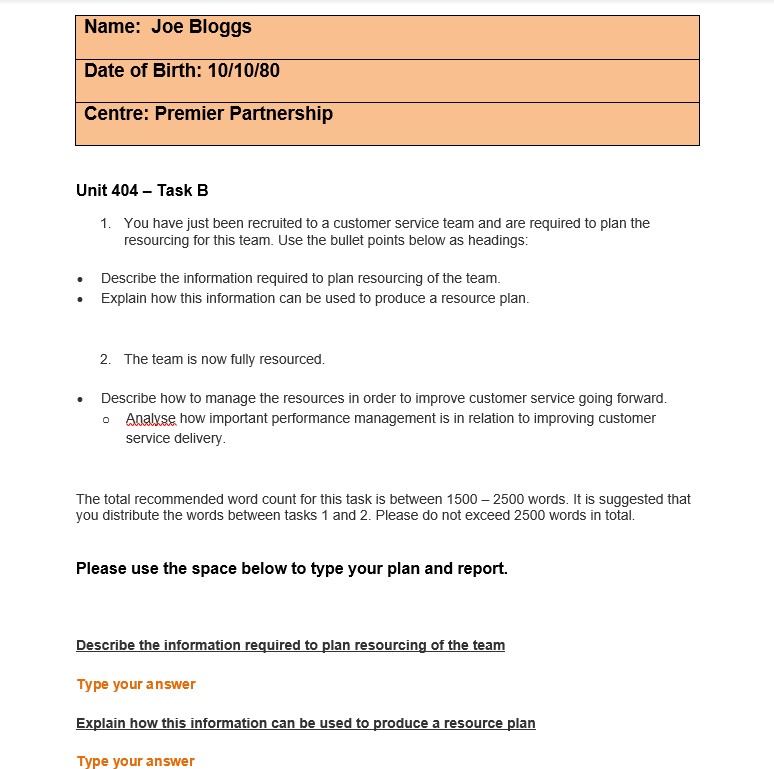 For Level 5 and above– you will need to enter  your name and CMI candidate number
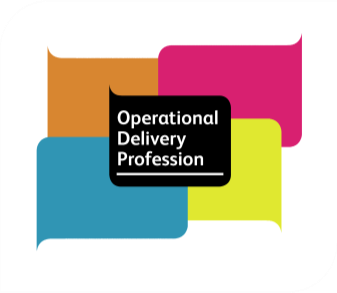 Version 7 March 23
29
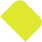 Referencing
Referencing is an important part of academic work. It puts your work in context,  demonstrates the breadth and depth of your research, and acknowledges other  people’s work. You should reference whenever you use someone else’s idea.

To avoid a referral its important to reference your work correctly.	We suggest you use the
Harvard system for referencing as it’s the most commonly one used.
Also include a bibliography when referencing your work:

A bibliography is the term used for a list of sources (e.g. books, articles, websites) used  to write an assignment (e.g. an essay). It usually includes all the sources consulted even if  they are not directly cited (referred to) in the assignment.
How to write a Bibliography Harvard style:  Harvard in-text referencing – Anglia Ruskin University  Referencing: the why & how– University of Leeds
Version 7 March 23
30
If you’re a more visual learner, then you may prefer to Google a particular topic or watch a Ted Talk rather than the suggested  e-learnings, which is absolutely fine. However, please don’t be tempted to copy and paste text from Google as this would be  considered as Plagiarism.

Plagiarism: “presenting someone else’s work, in whole or in part, as your own. Work means any intellectual output,  and typically includes text, data, images, sound or performance”. (University of Leeds, 2017)
Before you start your qualification, it is important that you fully understand what plagiarism is and the techniques you can use  to avoid plagiarizing in the first place. For units with written assignments you will be asked to submit a statement of  authenticity confirming that the work you are submitting is your own. When you submit any work (including exam papers)  electronically you are also declaring that the work is authentic and is your own.

In cases where plagiarism is identified these will be investigated further by Premier Partnership and City & Guilds, and may  result in you being disqualified from the qualification itself and any future qualification with the awarding body. Plagiarism and  malpractice will not be tolerated and any incidents will also be reported to your department and may result in disciplinary  action.

Please visit The University of Leeds – Academic Integrity & Plagiarism page before starting your qualification and familiarize  yourself with the information available. We would also recommend completing the You Be the Judge activity and Recognising  Plagiarism to test your understanding.

If you are unsure what constitutes plagiarism, or would like to discuss this further, please don’t hesitate to contact the ODP  Central Team (learningandaccreditationteam.centralodp@hmrc.gov.uk).
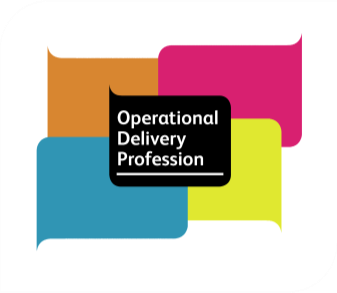 Version 7 March 23
31
How to upload a task
Version 7 March 23
32
Step 1	click on submit task button below
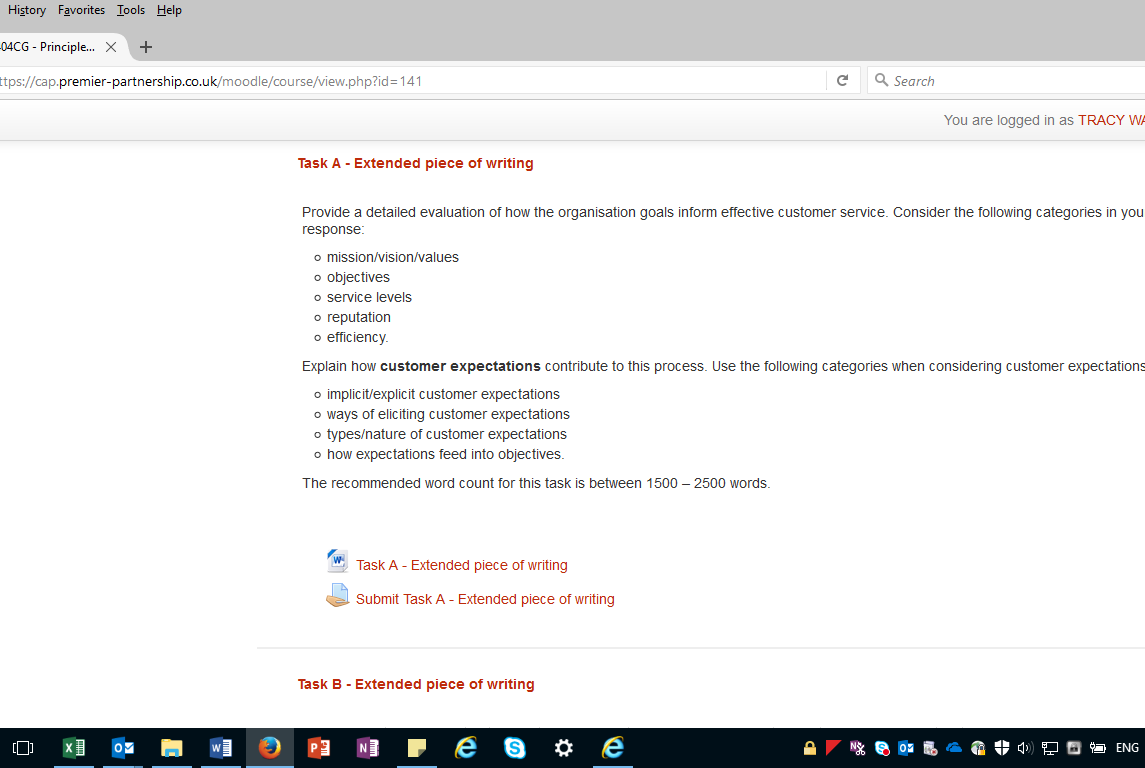 Version 7 March 23
33
Step 2 click on add submission button
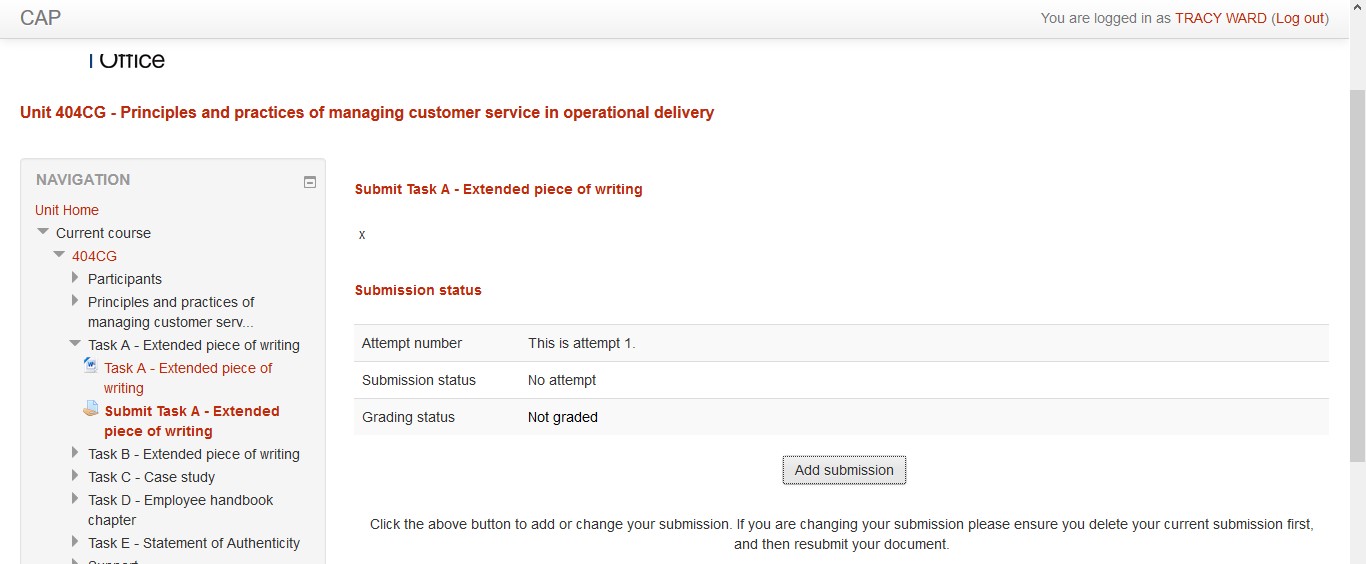 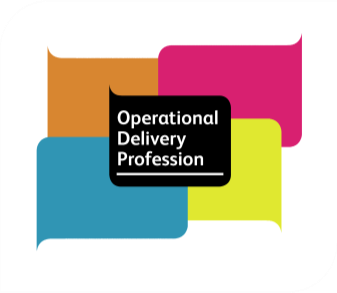 Version 7 March 23
34
Step 3 click on upload file
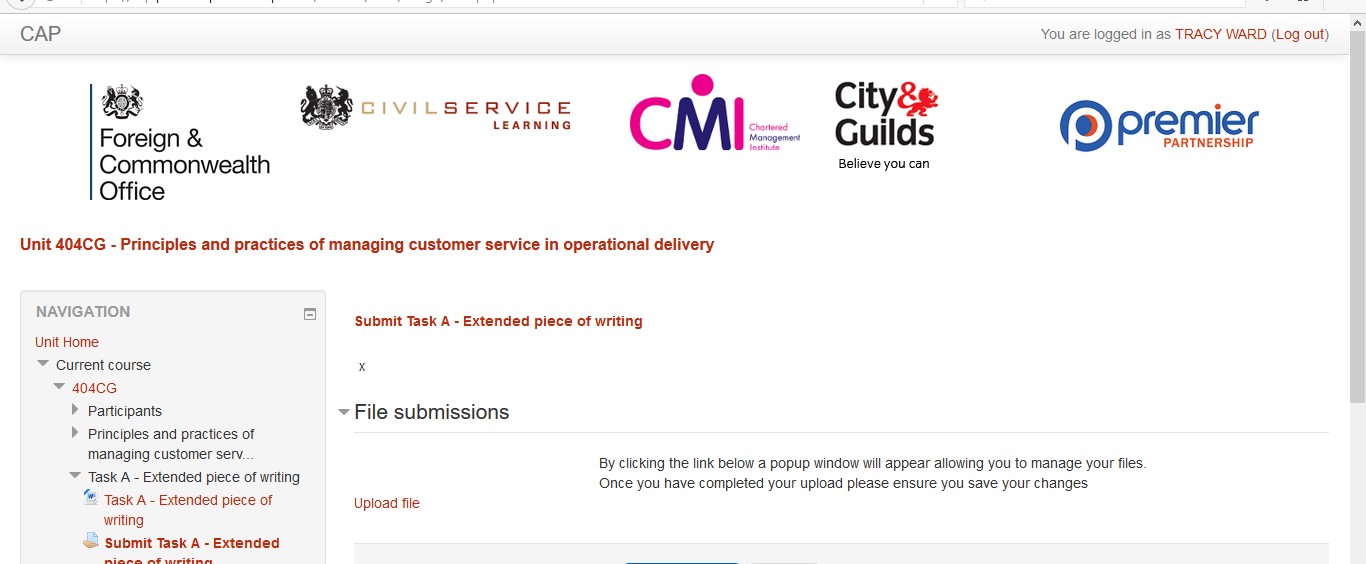 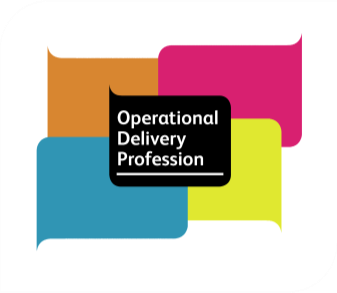 Version 7 March 23
35
Step 4 click on upload a new file
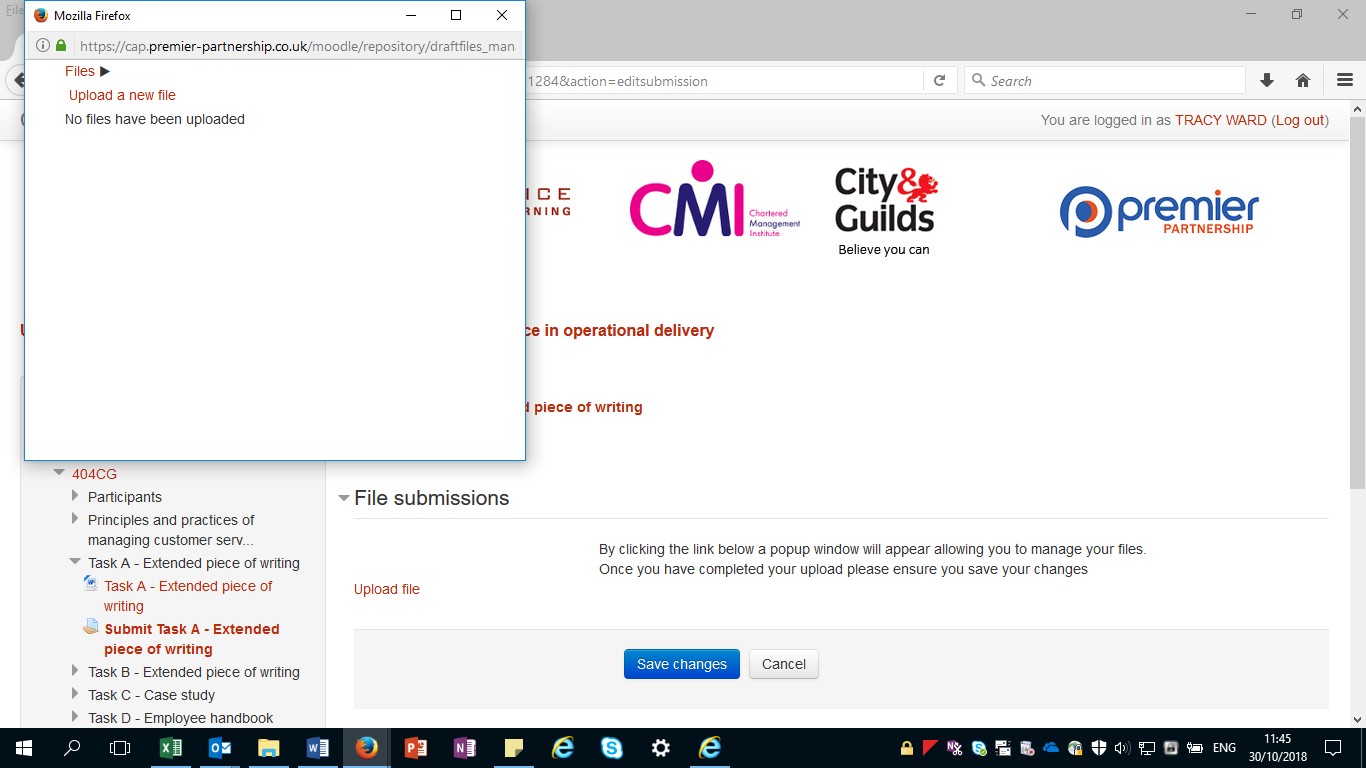 Version 7 March 23
36
Step 5
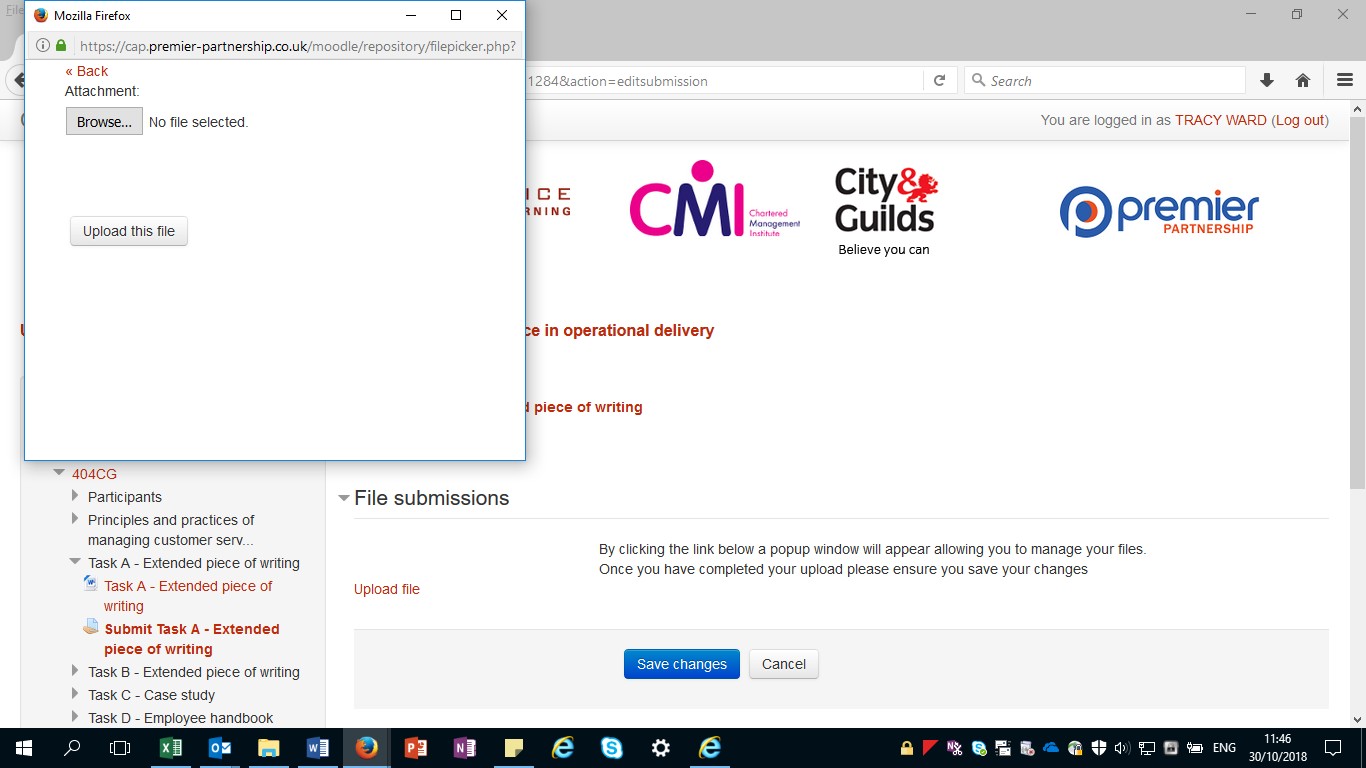 Click on browse to find  your word document  for this task and upload  file and then save  changes
Version 7 March 23
37
Step 6
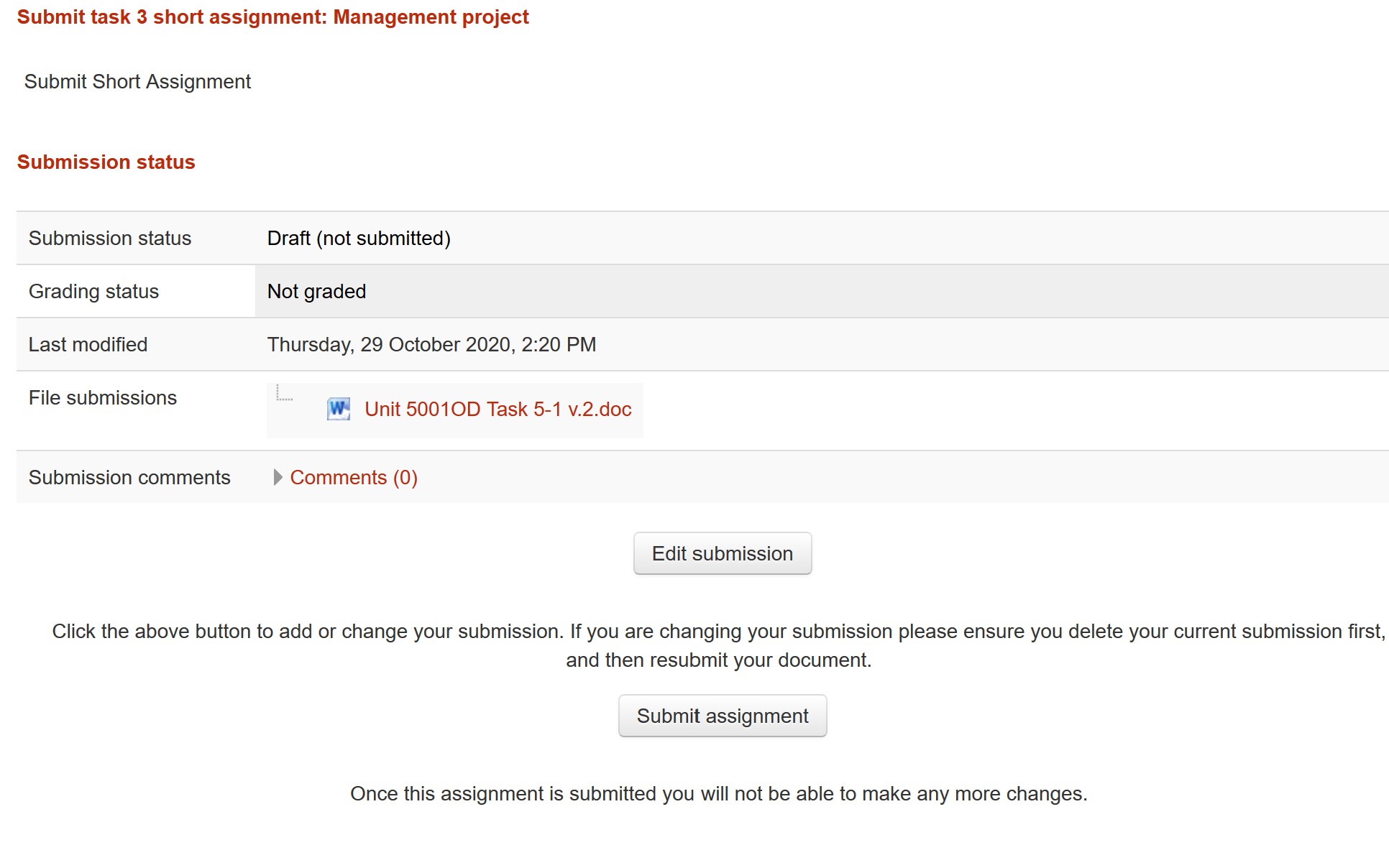 Finally don’t forget to  click submit assignment

Remember: Your work will only be marked once all the tasks for that unit  have been completed and submitted – once you have submitted a task, no  changes can be made
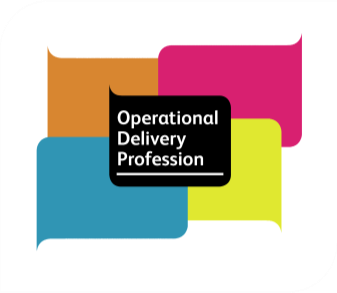 Version 7 March 23
38
How to upload a revised document following a referral
To amend your task submission and resubmit for remarking  please see the guidance below:

Using the assessors feedback you need to amend your task  document accordingly. You can do this by using the original  document you saved to your computer or you can download the  original submitted	document from the submit task section on  Premiers Website
Once you have made your amendments save the document to  your own computer
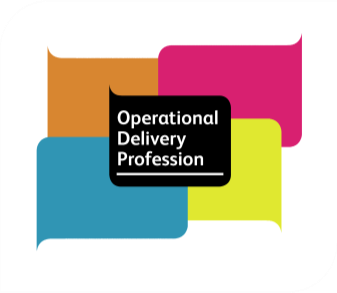 Version 7 March 23
39
Click upload file
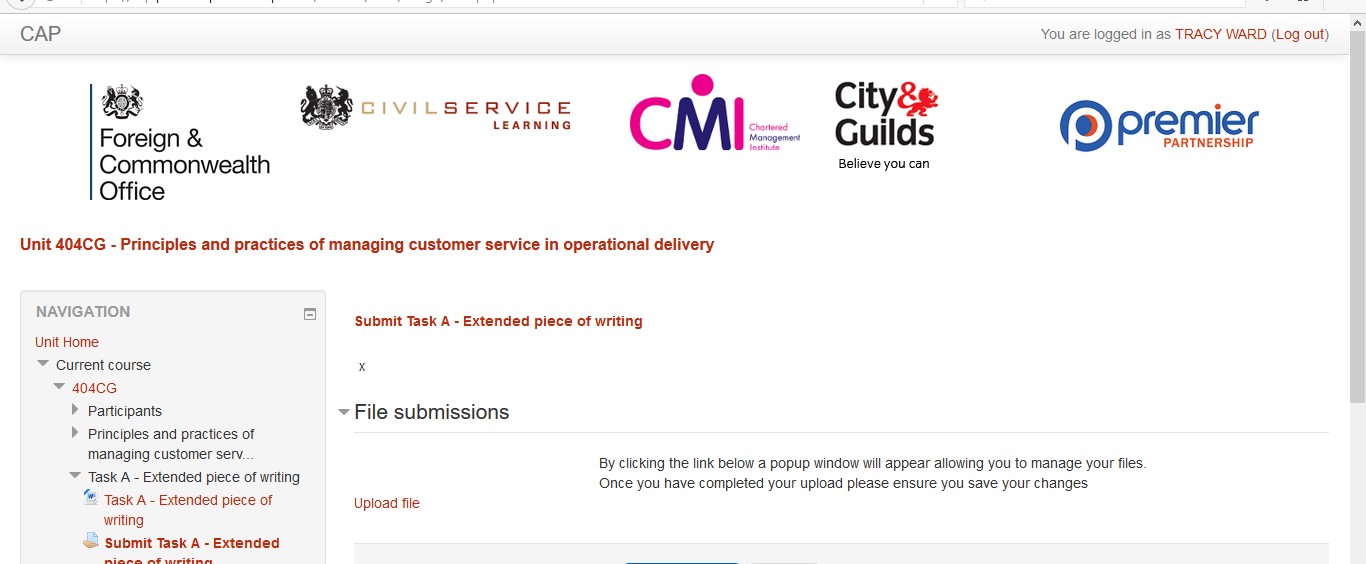 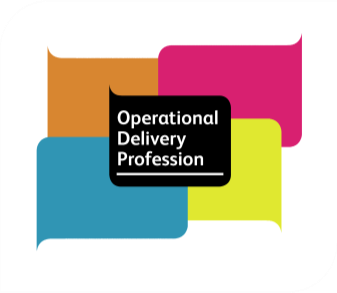 Version 7 March 23
40
You now need to go to the submit task section of the  unit and click edit submission
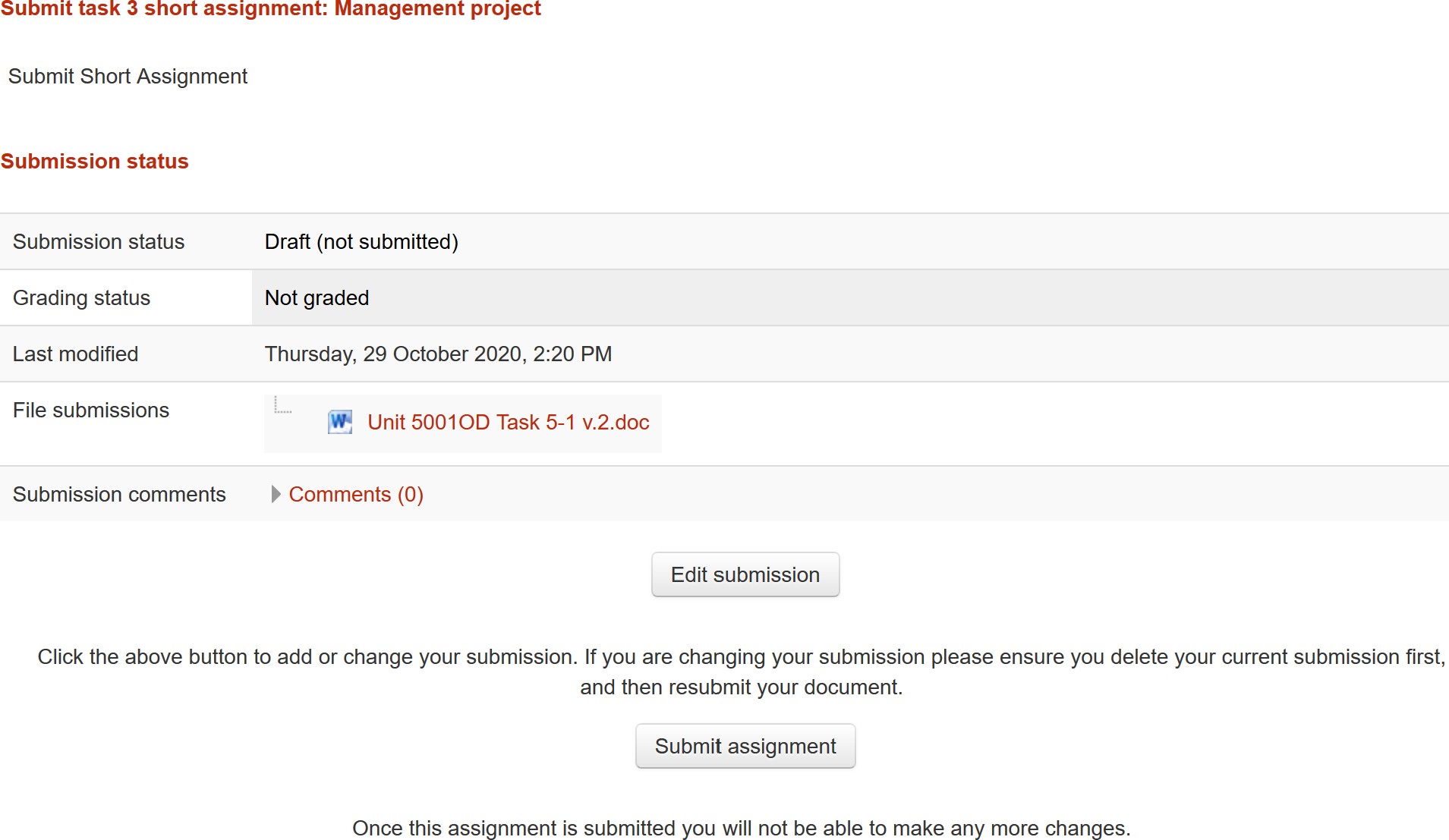 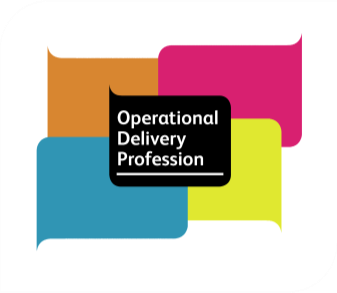 Version 7 March 23
41
The file that is already attached will appear  You need to delete this
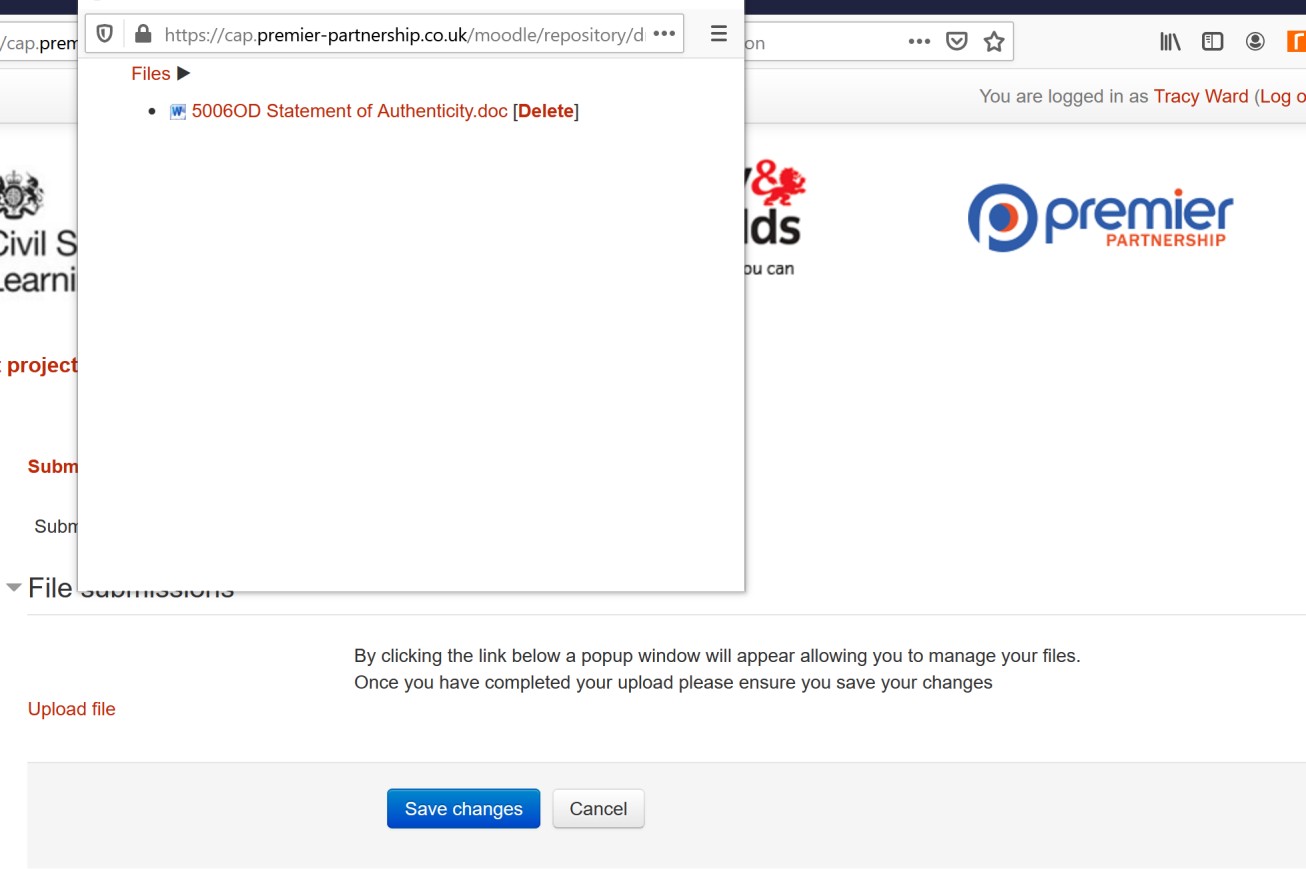 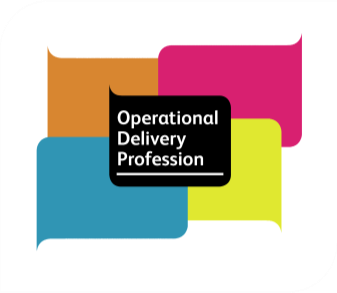 Version 7 March 23
42
Version .4 - June 2021
OFFICIAL
The browse option will appear for you to select  and attach your revised document from your own  computer
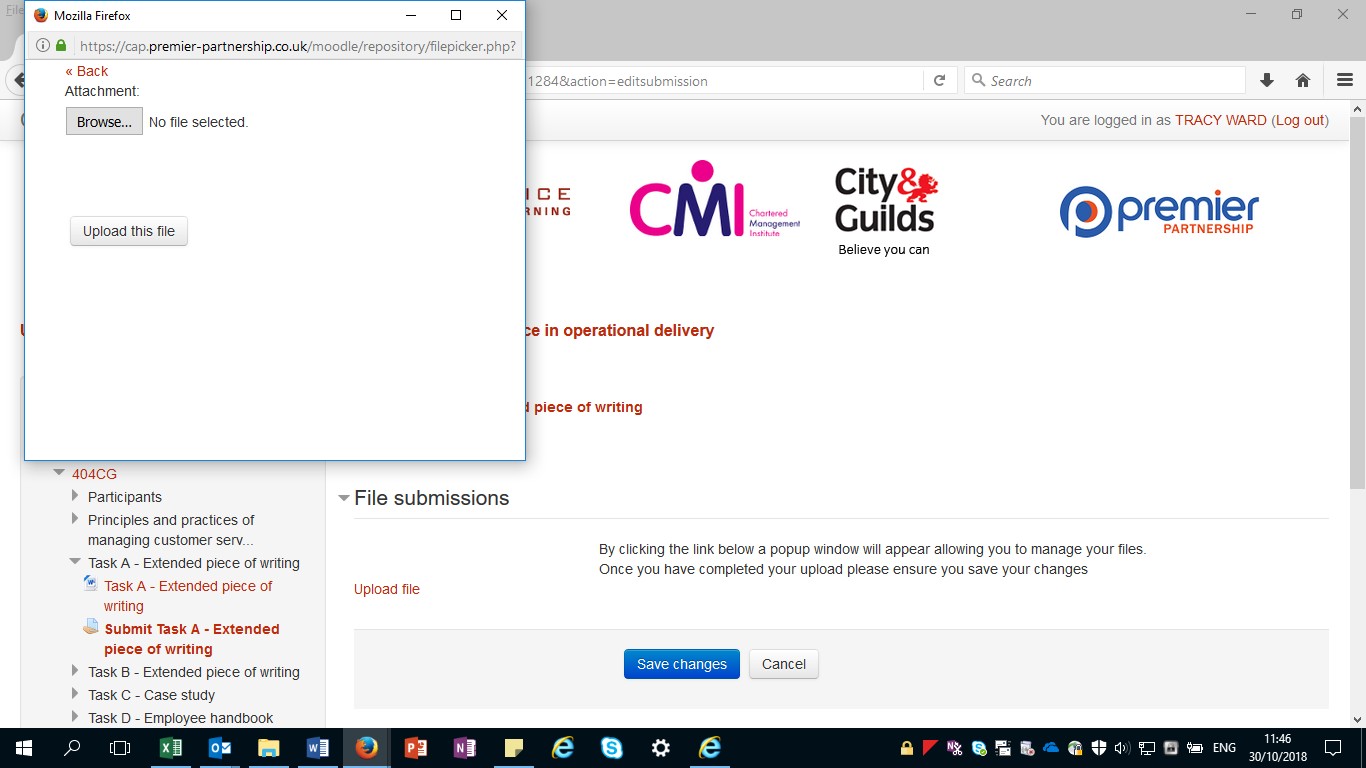 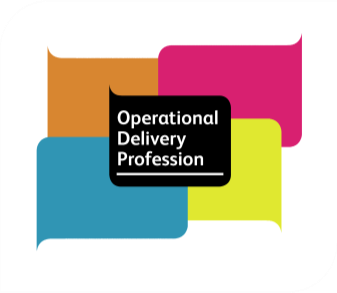 Version 7 March 23
43
Once your revised document is attached make sure  you click upload this file, and save changes
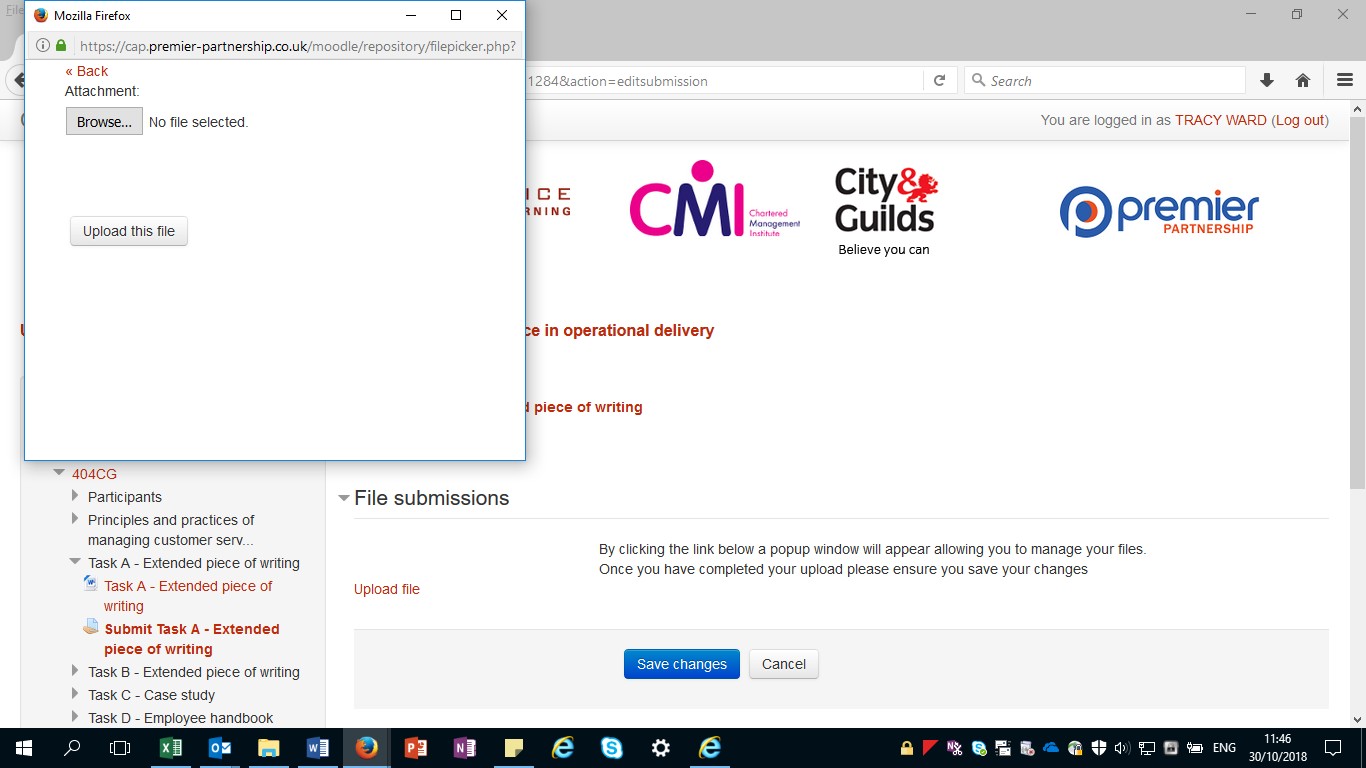 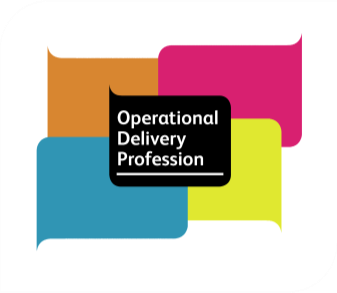 Version 7 March 23
44
Finally submit the assignment
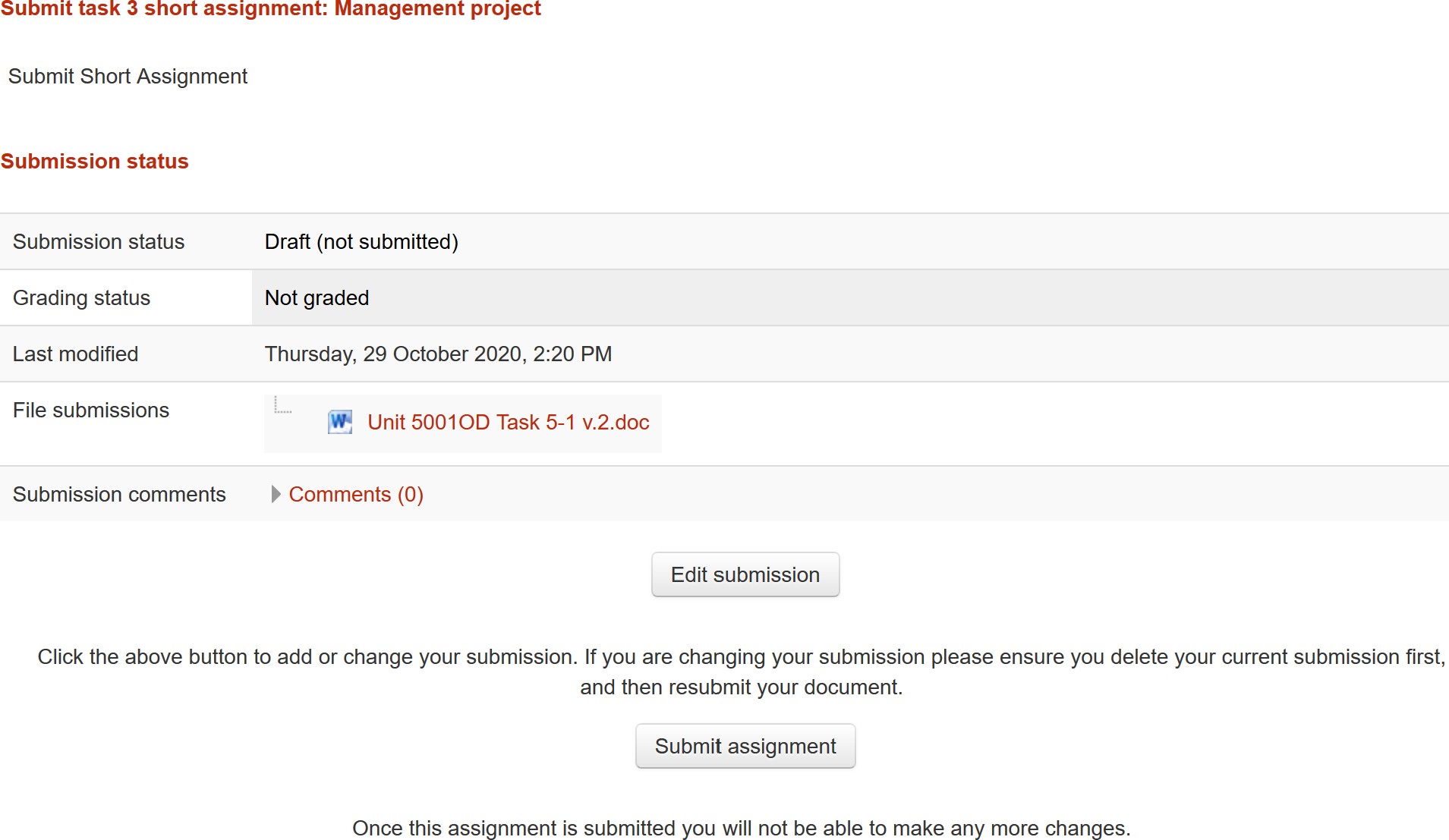 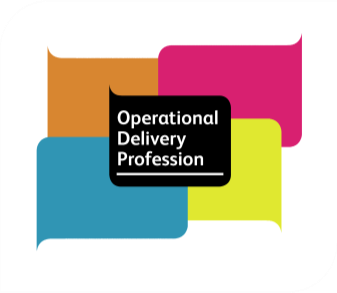 Version 7 March 23
45
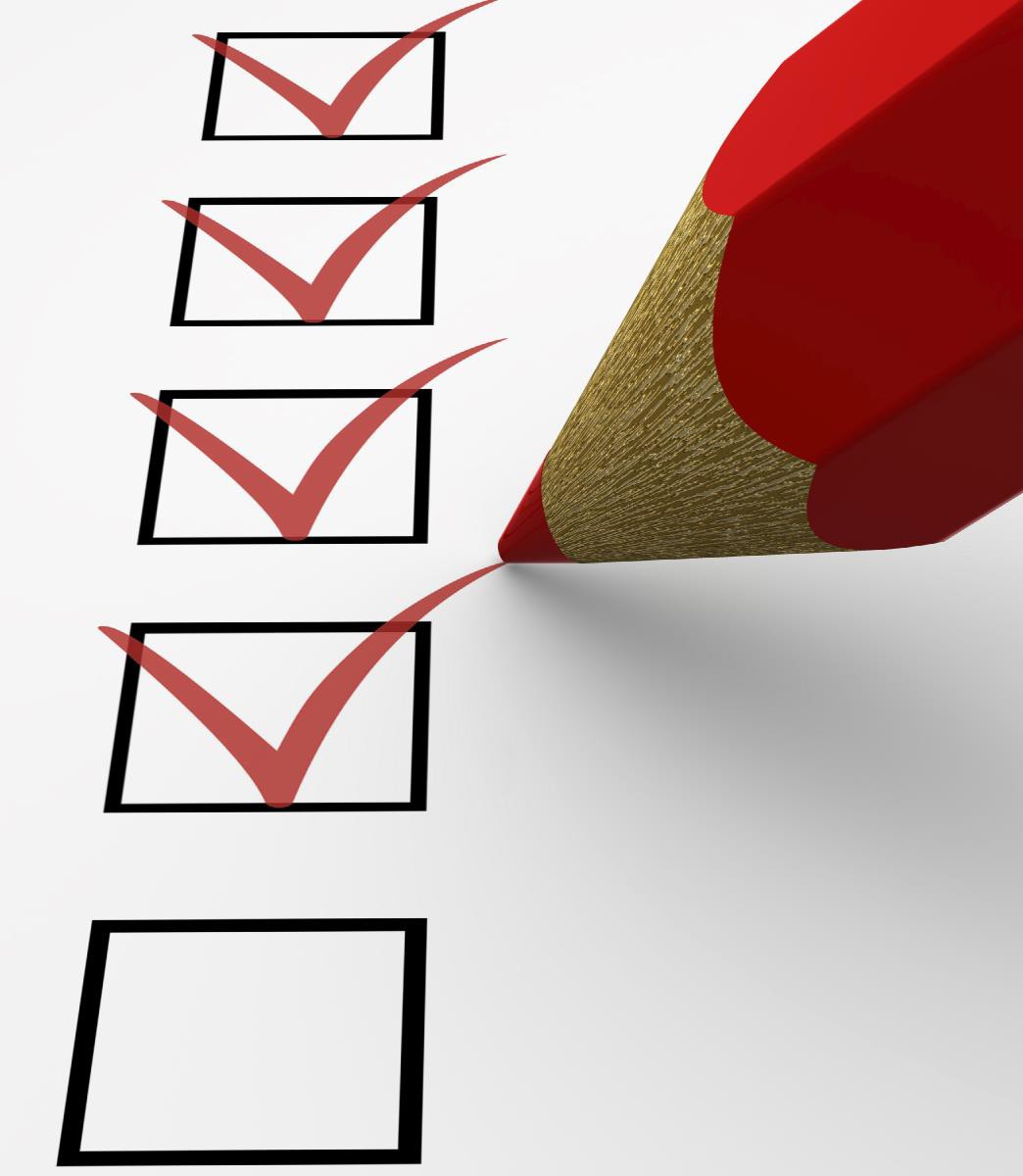 Submission Checklist for  Online Tests
Read all the questions carefully.

Try and give an answer to every question.

Remember all the questions carry different marks, if you are struggling  with a question worth 1 mark, move on and come back to it later, as there  may be a question further along worth 3 marks that you can answer.

At the start of the exam, ask your invigilator to keep a check of the time  and remind you at regular intervals how much time you have left, it’s  amazing how quickly the time goes and you’re too busy to notice.

If you finish early and have spare time, read through your answers again  to see if you can improve on what you have written. Check that you have  not missed any questions.

Top Tip ……..Keep calm, if you’re feeling a bit nervous, take a deep  breath and don’t start your exam until you feel composed and ready.

Once you start you will be in exam conditions, so this means you won’t be  able to take a break half way through or ask any questions at this stage

Reasonable adjustments can be considered so please make sure you  discuss this with your line manager and training provider ahead of  booking your exam.
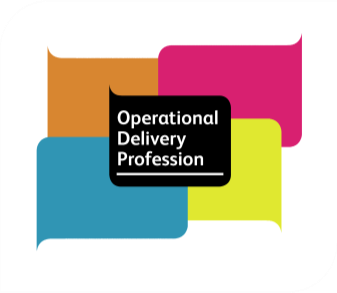 Version 7 March 23
46
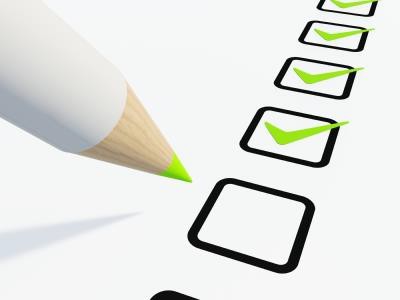 Submission Checklist for  Assignments
Remember your assignments won’t be marked until all tasks for that  unit are completed and submitted.

Before submitting your work:

Have you entered your name and date of birth on each task?
Is all your work correctly referenced?
Have you signed and dated the statement of authenticity?
Have you met the word count for the appropriate tasks?
Finally, have you proof read your work and covered all the points within
the Assessment Criteria?

TOP TIP…….. Cross reference the Assessment Criteria against your tasks,  use it as a tick list to ensure all key points are covered in your assignment
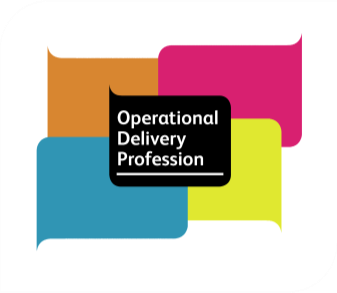 Version 7 March 23
47
Re-sits and Referrals
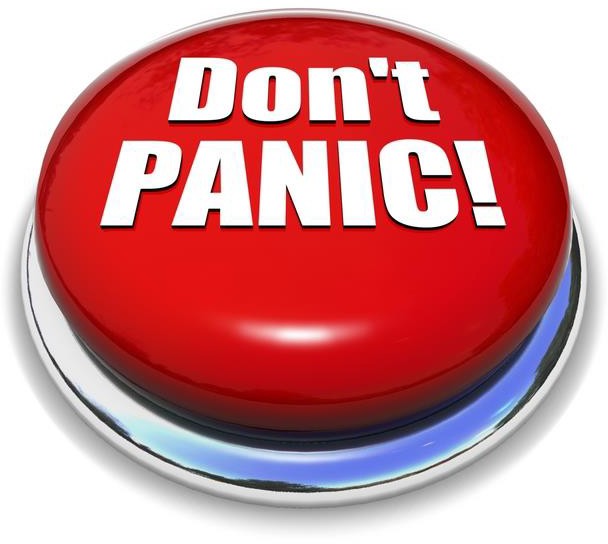 If you need to re-sit a unit test (Levels 2-4)
Don’t worry, 
Level 2 re-sits only are non-chargeable and can be booked direct on the Moodle platform. 
Levels 3 and 4 re-sits are chargeable and must be booked by emailing the ODP, Team (HR) who will submit a booking form and ensure this is paid in advance which will then allow you to book the re-sit on the Moodle platform. 
You will receive a different version of your test for your re-sit.
So, you’ve received a referral (Levels 5-7)
Don’t worry your assessor will explain exactly what information or further  work is needed to strengthen your assignment to successfully pass.
Read the referral carefully and ensure you deal with all the points raised  before re-submitting your work.

Remember: Its ok to go back to the assessor if you need further clarification on  the referral, they are not the enemy! They want you to pass the task as much  as you do.

The assessor will only be able to read your comments once you have  resubmitted your work. So, if you would like to speak to an assessor before you  resubmit your work you will need to email quals@premier-partnership.co.uk
Version 7 March 23
48
Support Available
You’re not alone, there is lots of support available to help you complete your  qualification:
Premier Partnership Website
Lots of useful information and how to guides on their website, as well as helpful resource and  referencing materials.

ODP Website
Our ODP website contains all the information you need regarding the profession, including details of our qualification/learning offer. You'll need to complete the registration details to access the website, if you have not already done so.
Operational Delivery ODP Website Learning Page:
Includes a free on-line resource library to help with those unit tasks, as well as recommended learning  for each of your qualification units. You'll need to be registered on our ODP website to access the information. 

Buddy Scheme:
For extra support, why not sign up to the Buddy Scheme, where you will be paired with someone who  has previously complete the same qualification. You'll need to be registered on our ODP website to access the information. 

Line Manager Support
Your line manager will be able to offer some support with your qualification as they will also have access  to the learning website, known as the Moodle site. Make sure you discuss the progress made with your  qualification in your 1 to 1 conversations.
Version 7 March 23
49